UK Center of Excellence in Rural Health
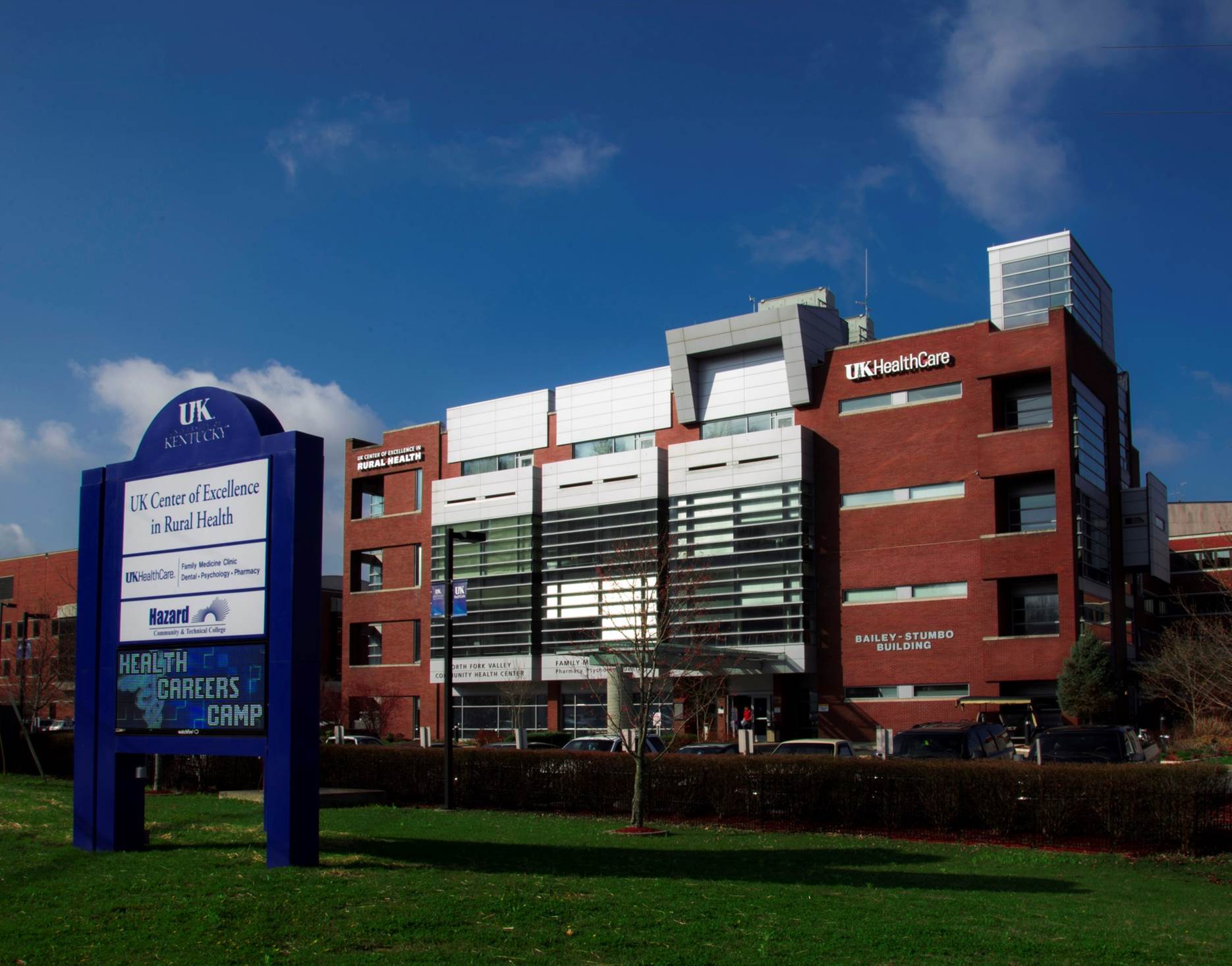 Established in 1990 to address health disparities in rural Kentucky and serves as the Federally Designated Kentucky Office of Rural Health
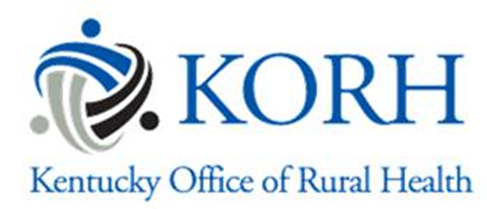 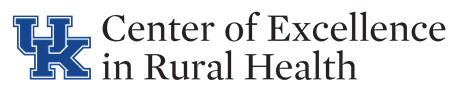 Kentucky Office of Rural Health      Ky State Loan Repayment Program Overview
The Budget Review Subcommittee on Health and Family Services 
February 2, 2022
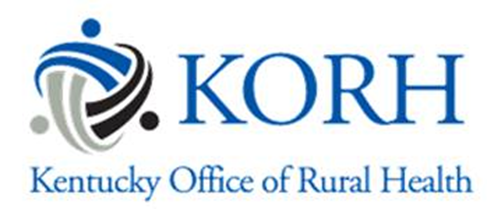 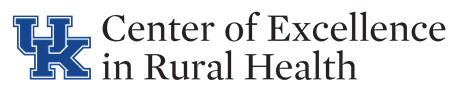 Kentucky Office of Rural Health (KORH)
The mission of KORH is to support the health and well-being of Kentuckians by promoting access to rural health services.
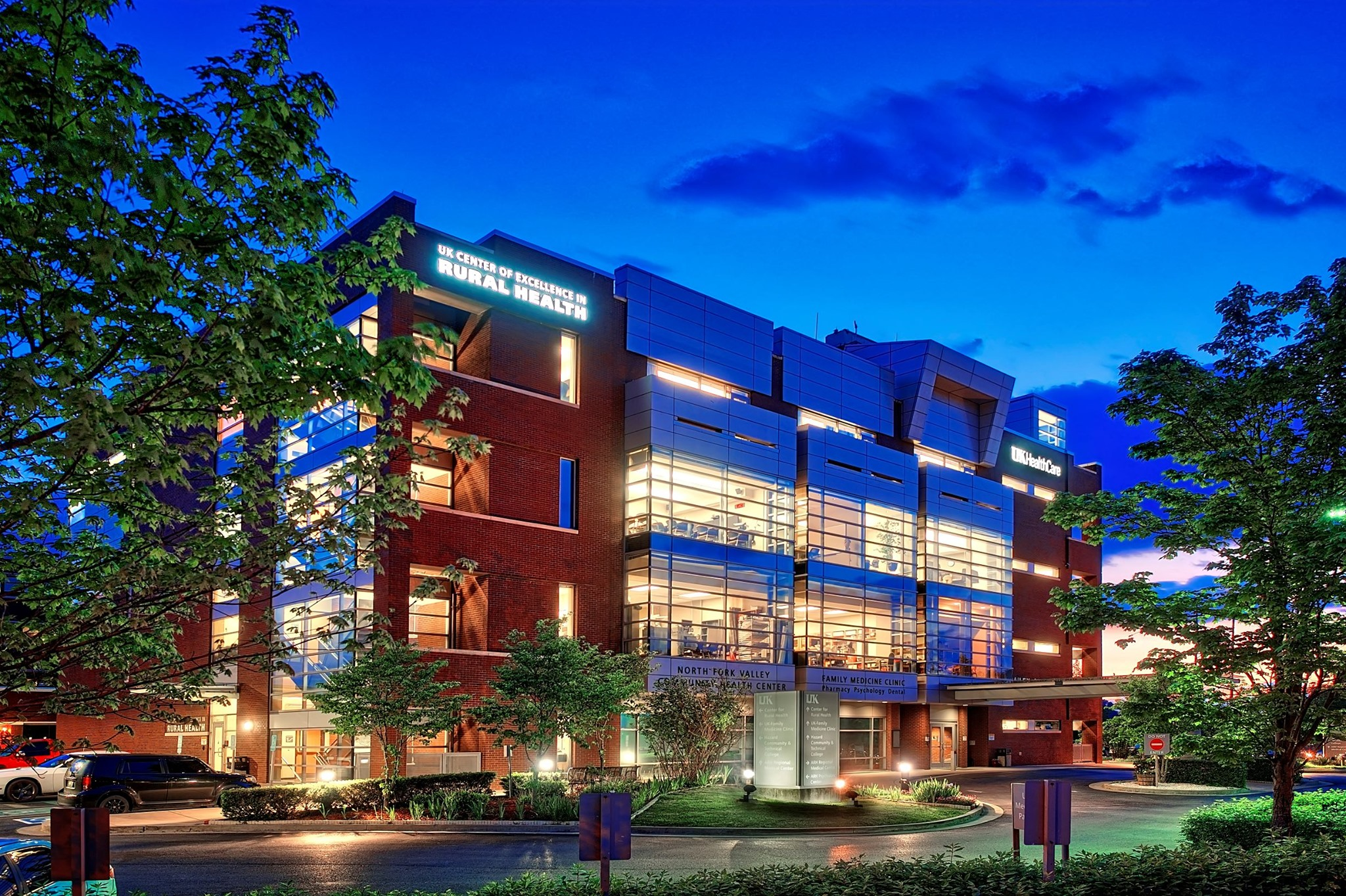 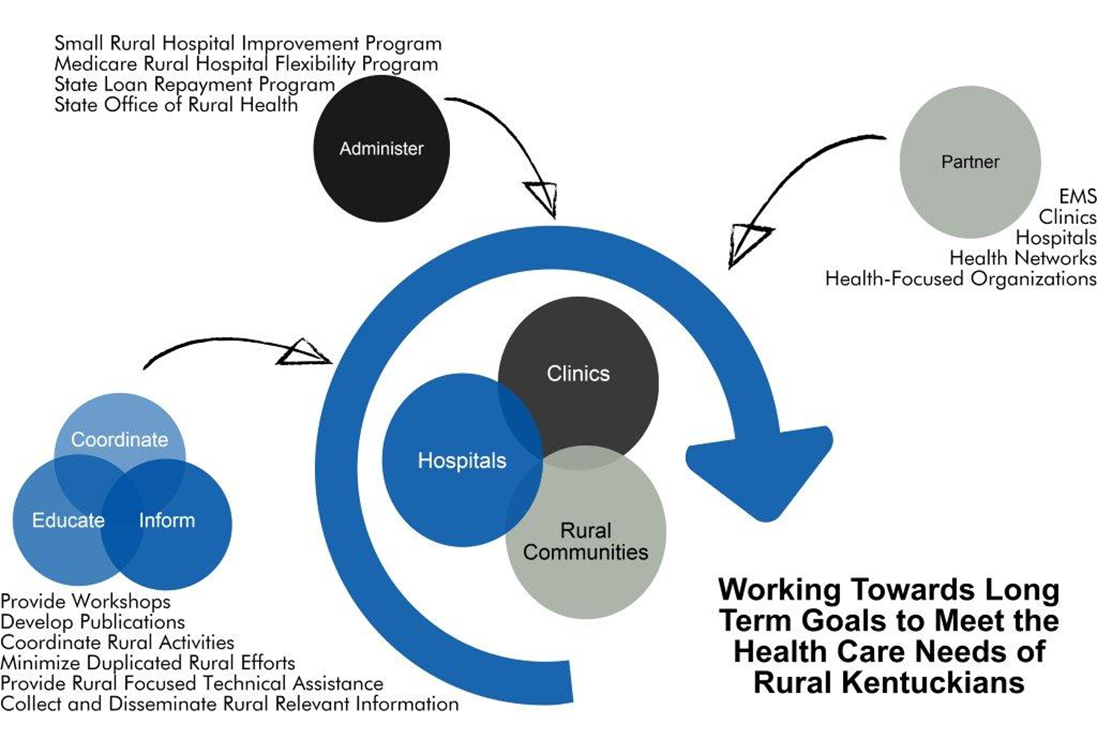 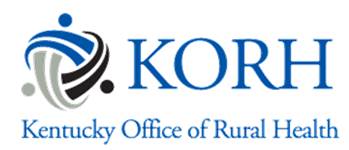 Kentucky State Loan Repayment Program (KSLRP)
Established in 2003

171 Primary Care Professionals

Service Commitment: 2 years Full Time at Eligible Site

Tax Free Student Loan Repayment  

Required 50/50 Match
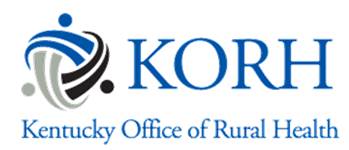 KSLRP PROVIDER ELIGIBILITY
MD-Allopathic Medicine
DO- Osteopathic Medicine
DDS/ DMD- General and Pediatric Dentistry
ARNP- Nurse Practitioner
CNM- Certified Nurse-Midwife
PA- Physician Assistant
RDH- Registered Dental Hygienist
HSP- Health Service Psychologist (Clinical and Counseling)
LCSW- Licensed Clinical Social Worker
PNS- Psychiatric Nurse Specialist
LPC- Licensed Professional Counselor
MFT- Marriage and Family Therapist
RN- Registered Nurse
Pharm- Pharmacist
Alcohol and Substance Abuse Counselors (licensed/credentialed/certified 
in Kentucky that meet educational requirements and master’s degree requirement)
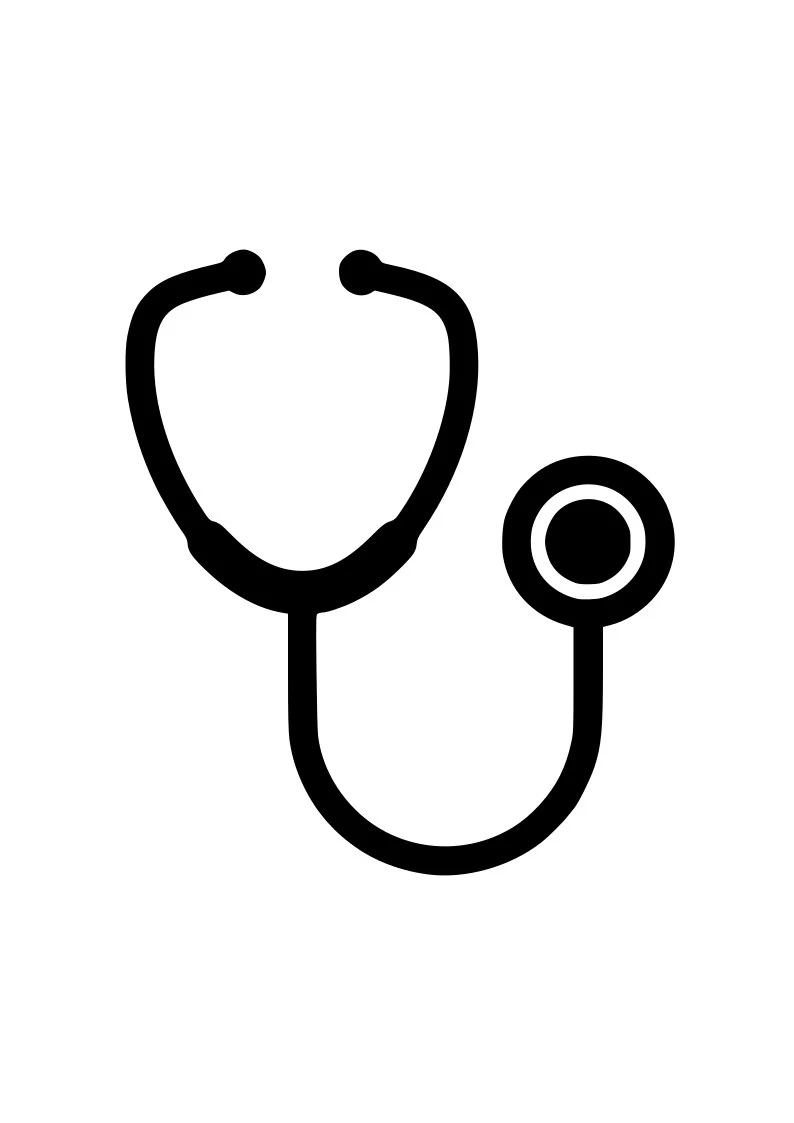 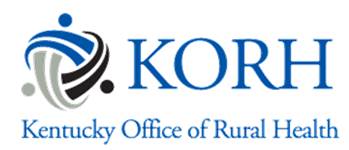 Kentucky State Loan Repayment Program (KSLRP)
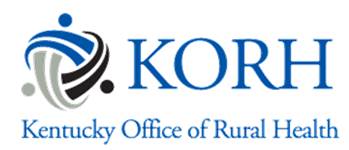 KSLRP SITE ELIGIBILITY
Federally Qualified Health Centers
FQHC Look-Alikes
CMS Certified Rural Health Clinics
Other Health Facilities
	Community Outpatient Facilities
	Community Mental Health Facilities
	State and County Health Department Clinics
	Free Clinics
	Mobile Units
	School-based Programs
	Critical Access Hospitals affiliated with a qualified outpatient clinic
	Long-term Care Facilities
	State Mental Health Facilities
State or Federal Correctional Facilities
Private Practices (Solo or Group public or private non-profit entity)
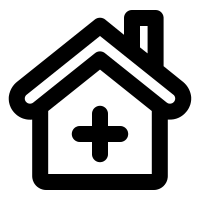 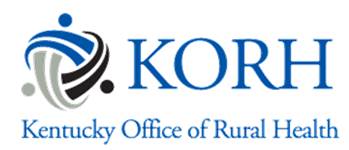 KSLRP IMPACT
171 Primary Care Professionals since 2003

48 Kentucky counties during the past 12 years

Recent report for January 2017 – January 2021
	84% remain employed in a Kentucky HPSA

Currently funded $382,500 in federal funds annually

100% of the funds assigned annually

1:1 match requirement fully met
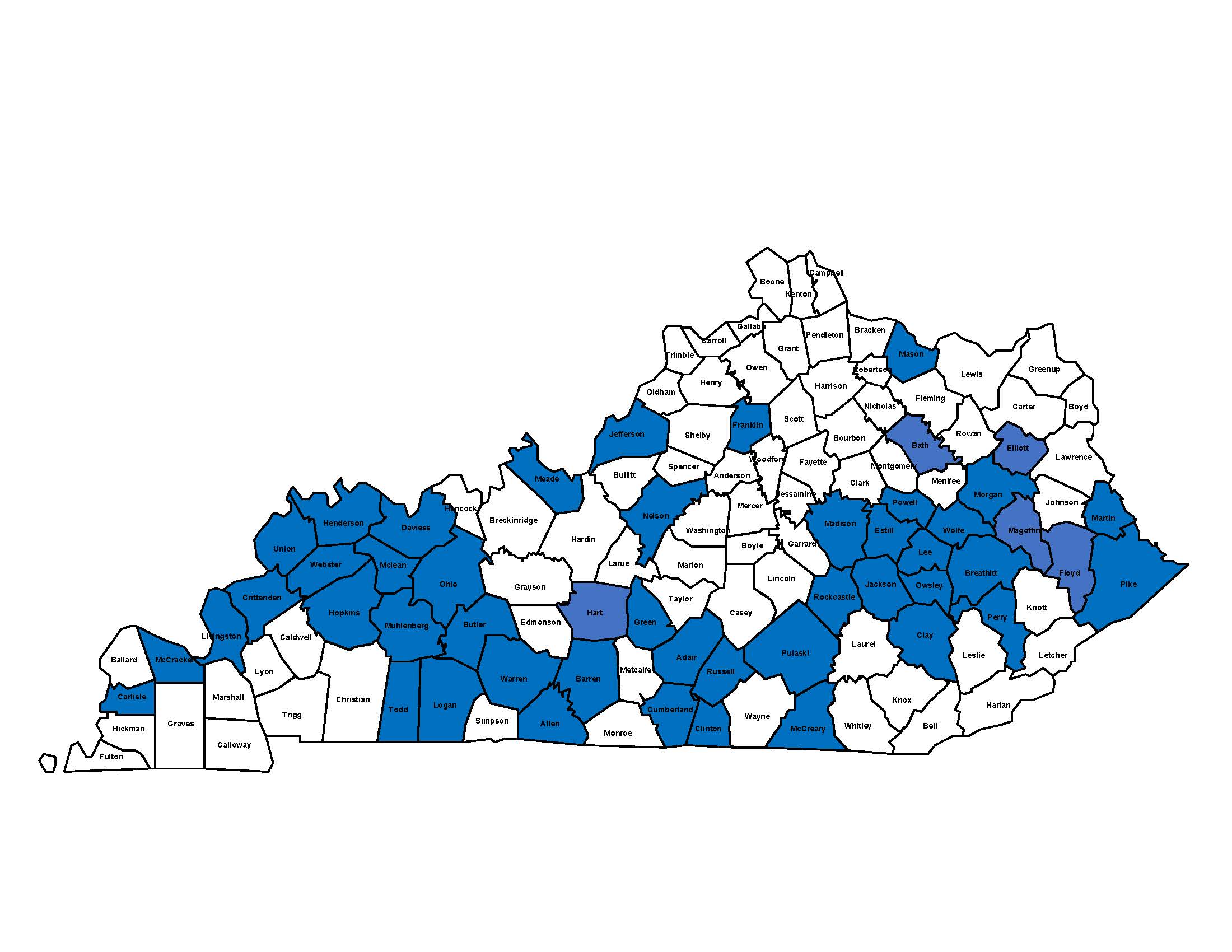 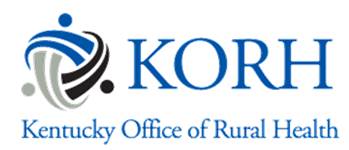 KSLRP OPPORTUNITY
Average of 24 applications remain unfunded each year

Smaller practices often unable to provide 1:1 match

2022-2026 SLRP funding RFA

24/43 current SLRP grantees possess “State Funded” match

State Appropriated Match would allow for:
		Further Development/Expansion of KSLRP
		Increase Competitiveness for additional Federal Funds
		Impact to Workforce Shortages
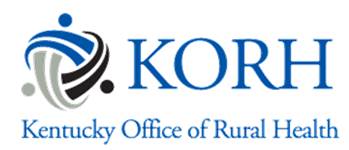 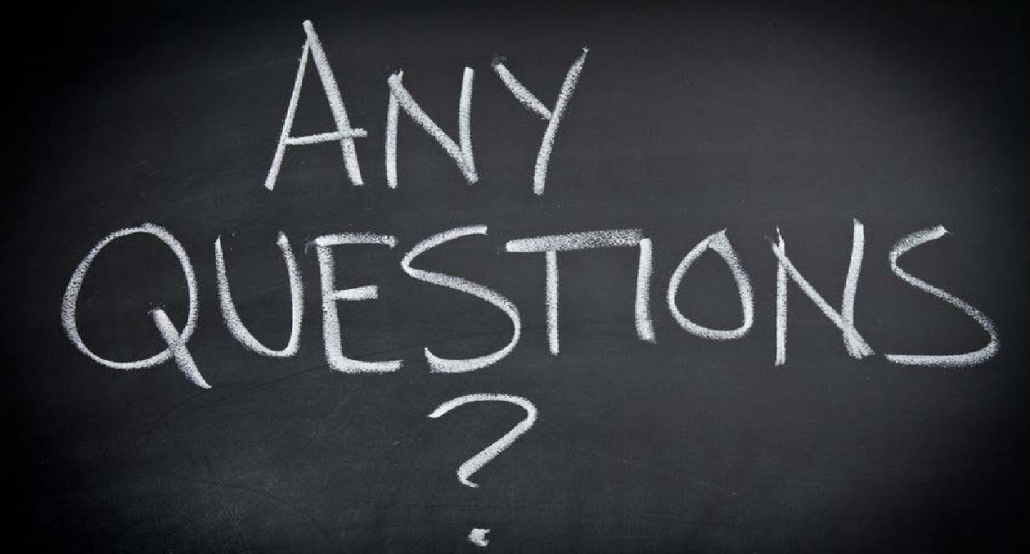 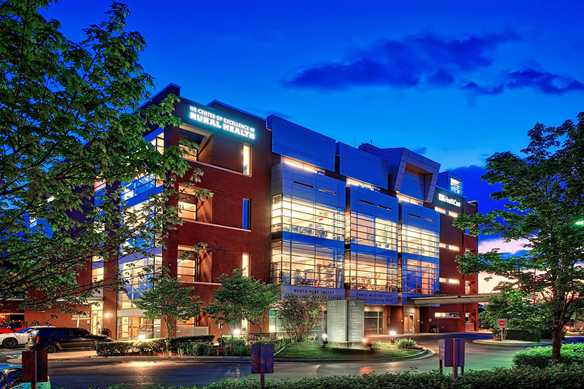 Contact Us
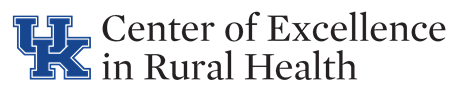 Ernie L. Scott
Director
Kentucky Office of Rural Health
University of Kentucky Center of Excellence in Rural Health
750 Morton Blvd.
Hazard, Kentucky  41701
P: (606)439-3557 Ext. 83689
ernie.scott@uky.edu
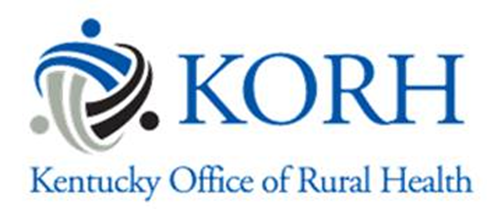 kyruralhealth.org